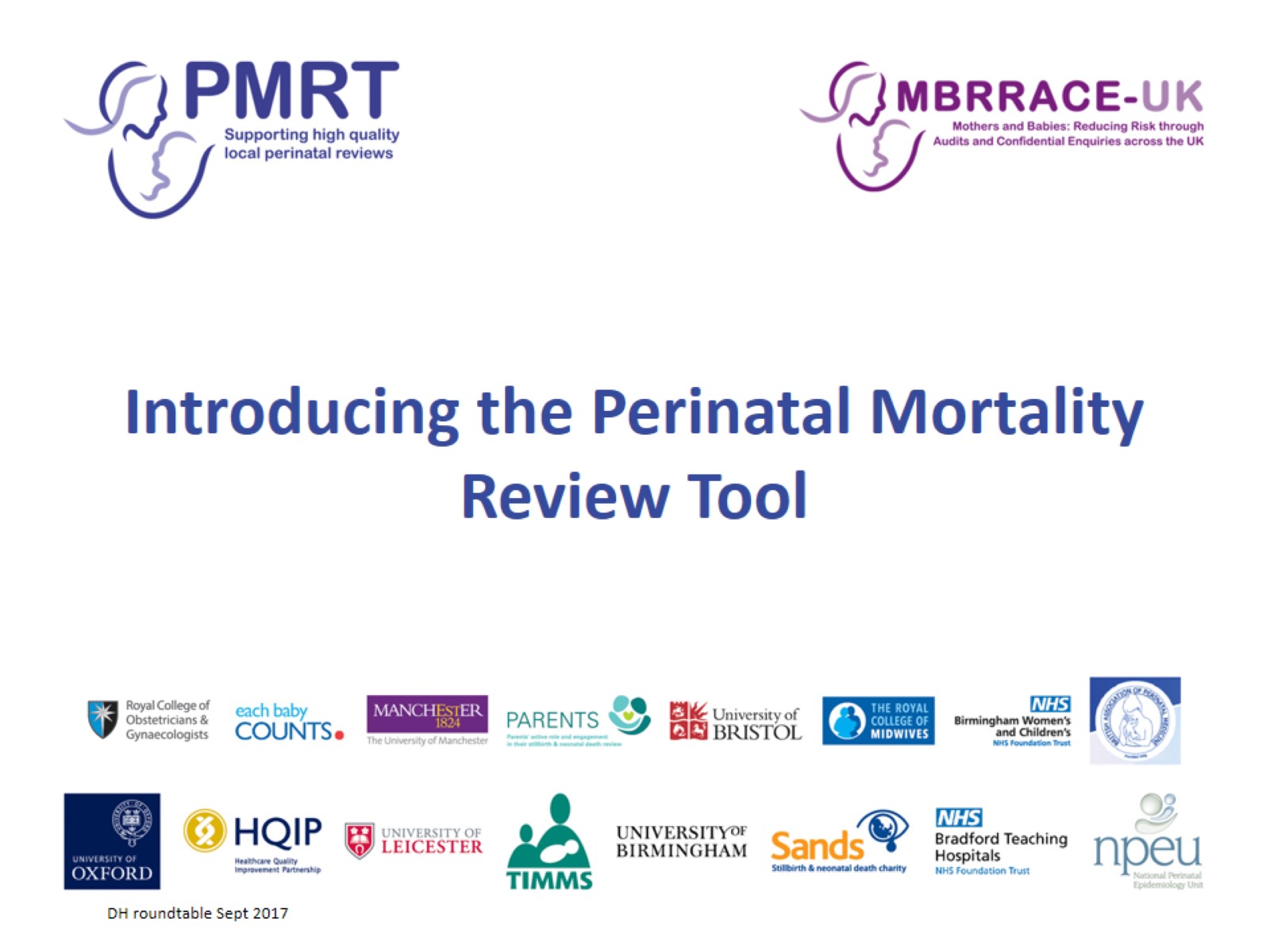 Introducing the Perinatal Mortality Review Tool
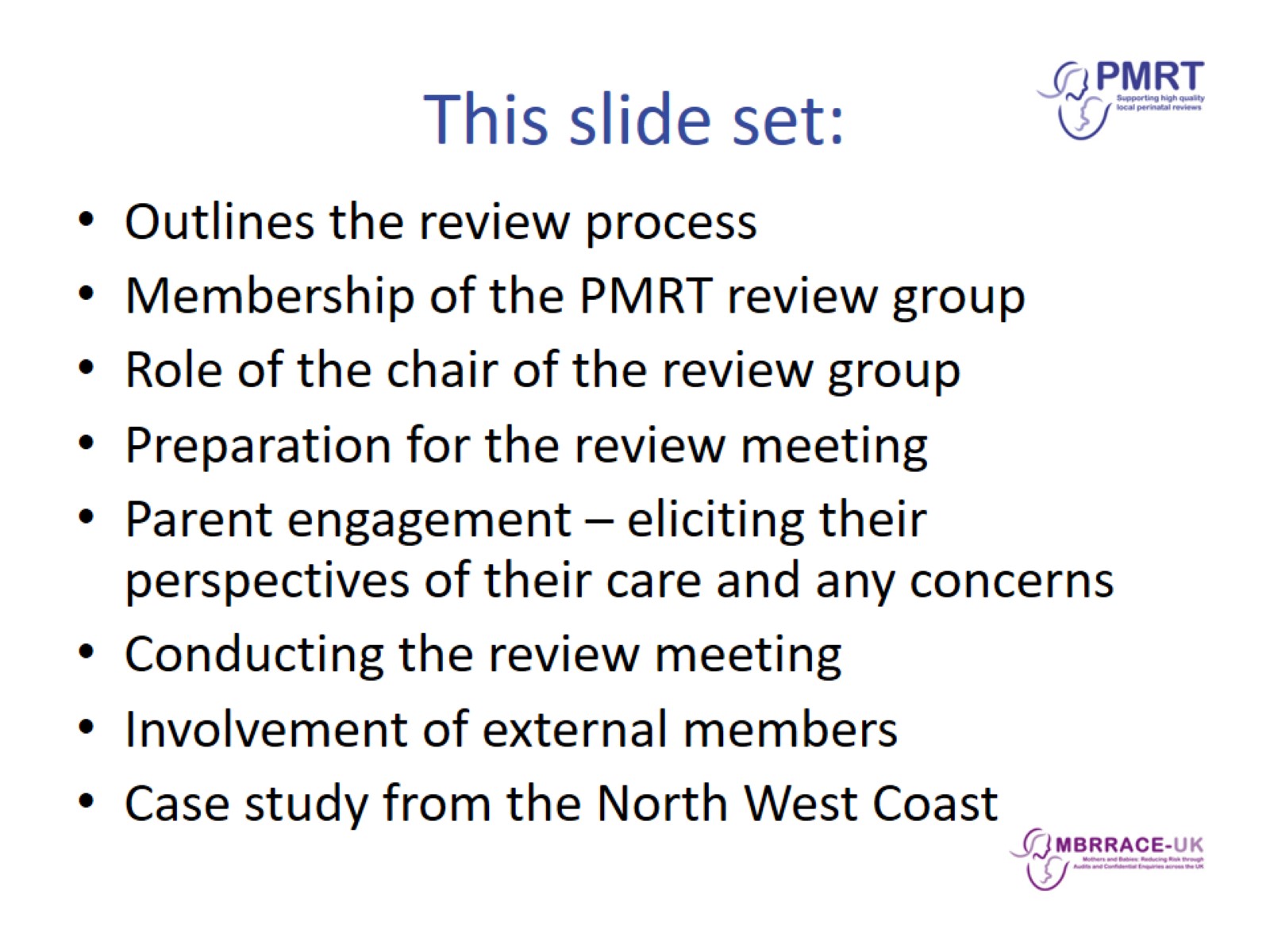 This slide set:
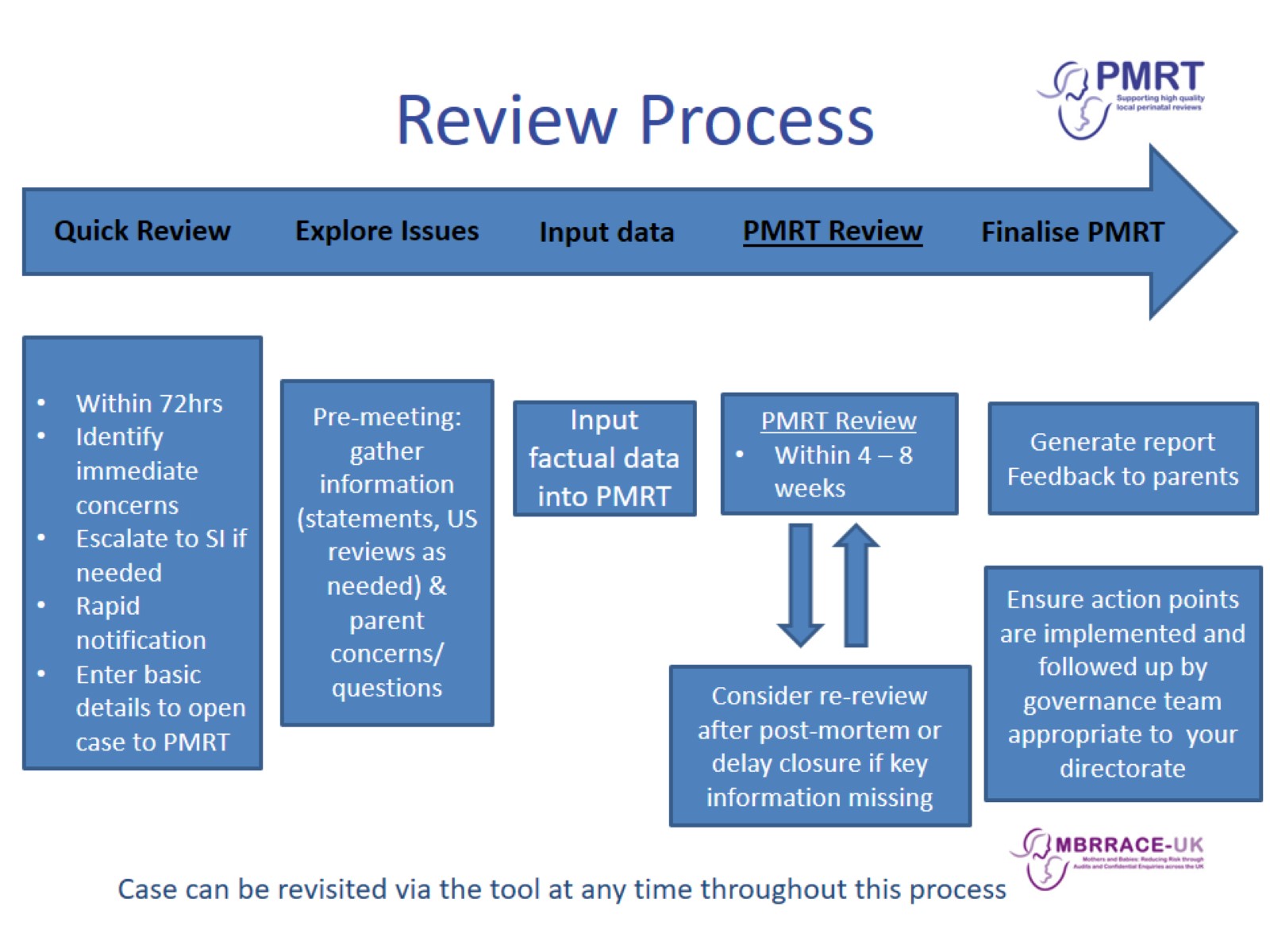 Review Process
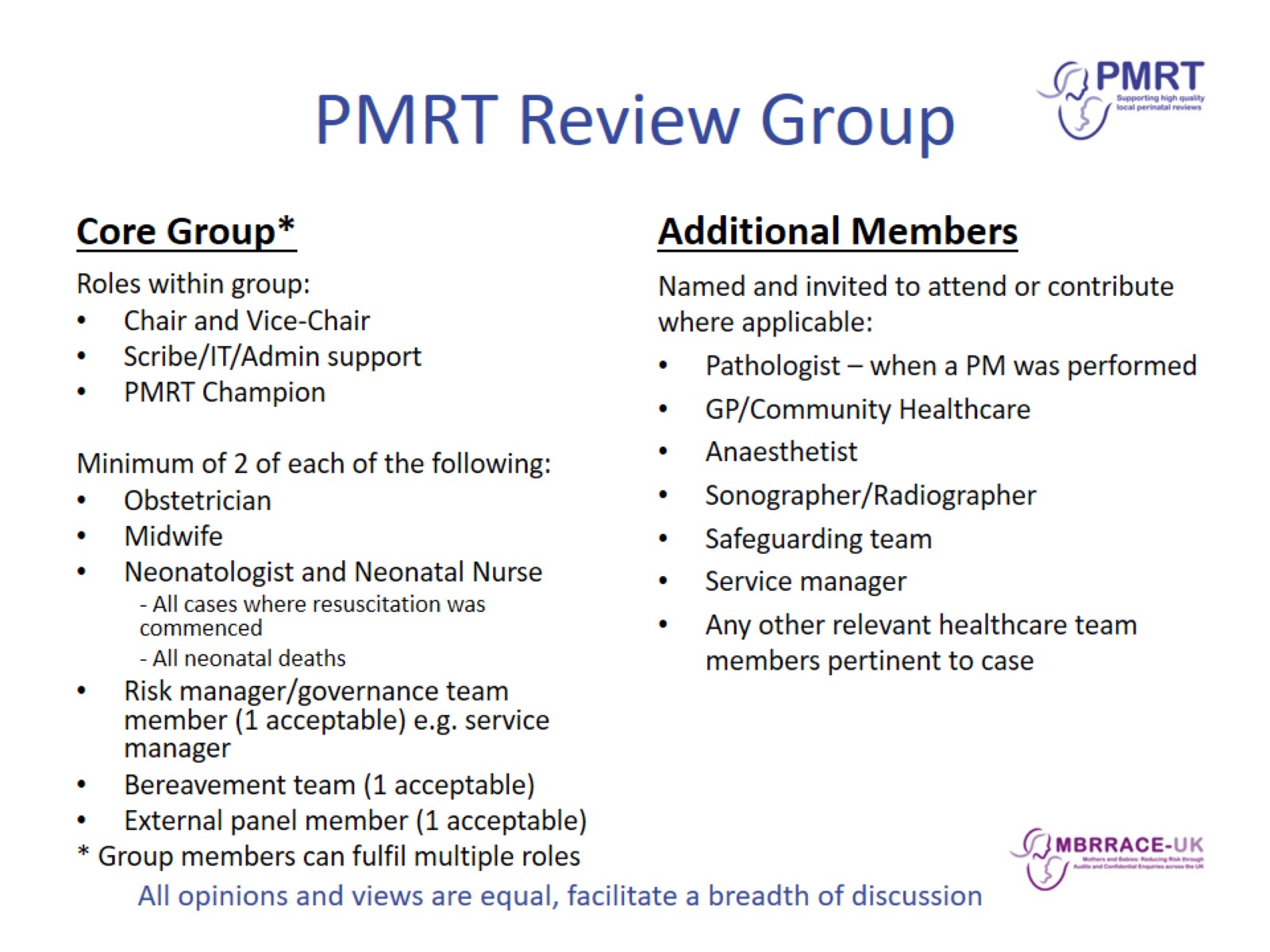 PMRT Review Group
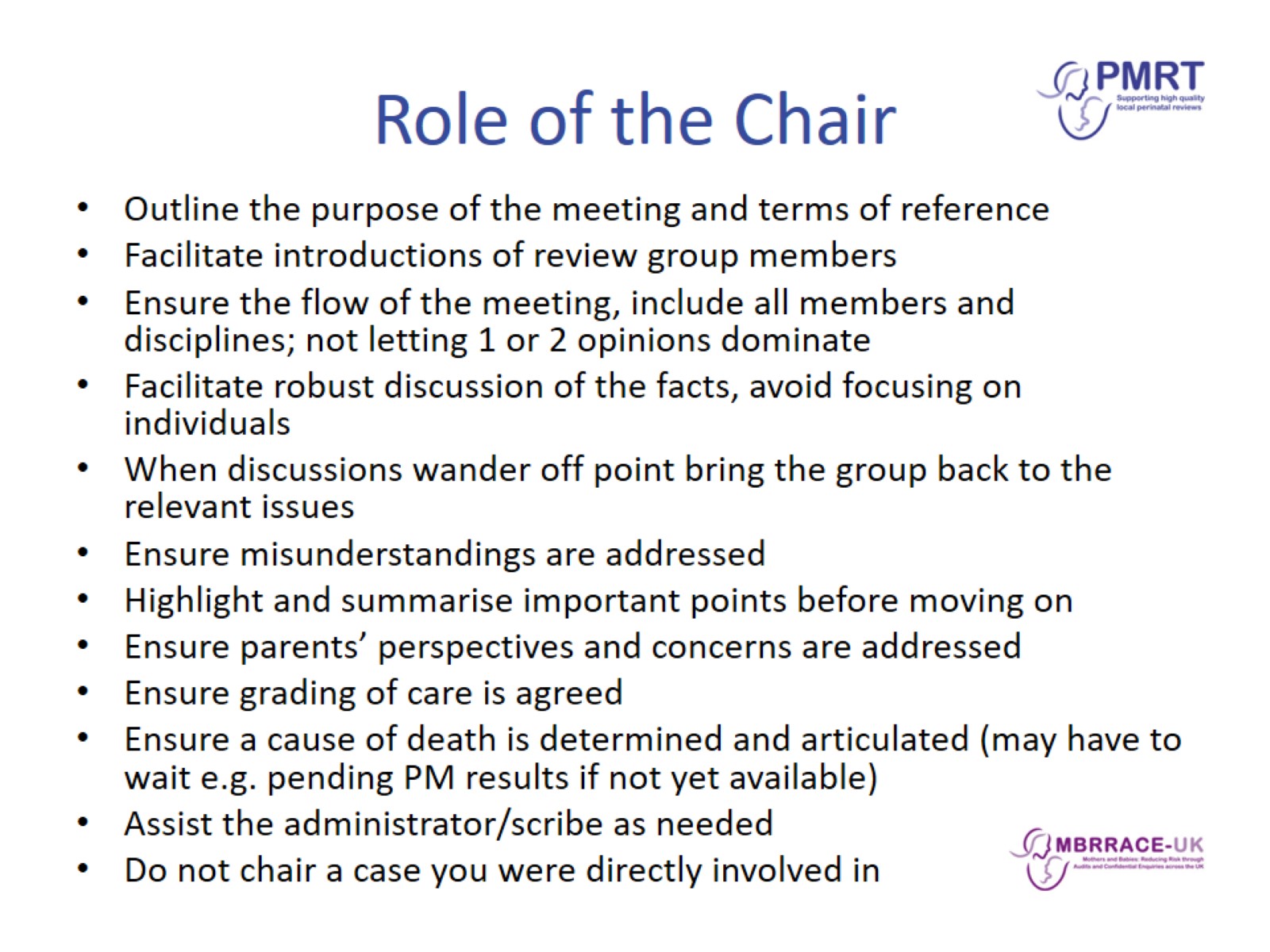 Role of the Chair
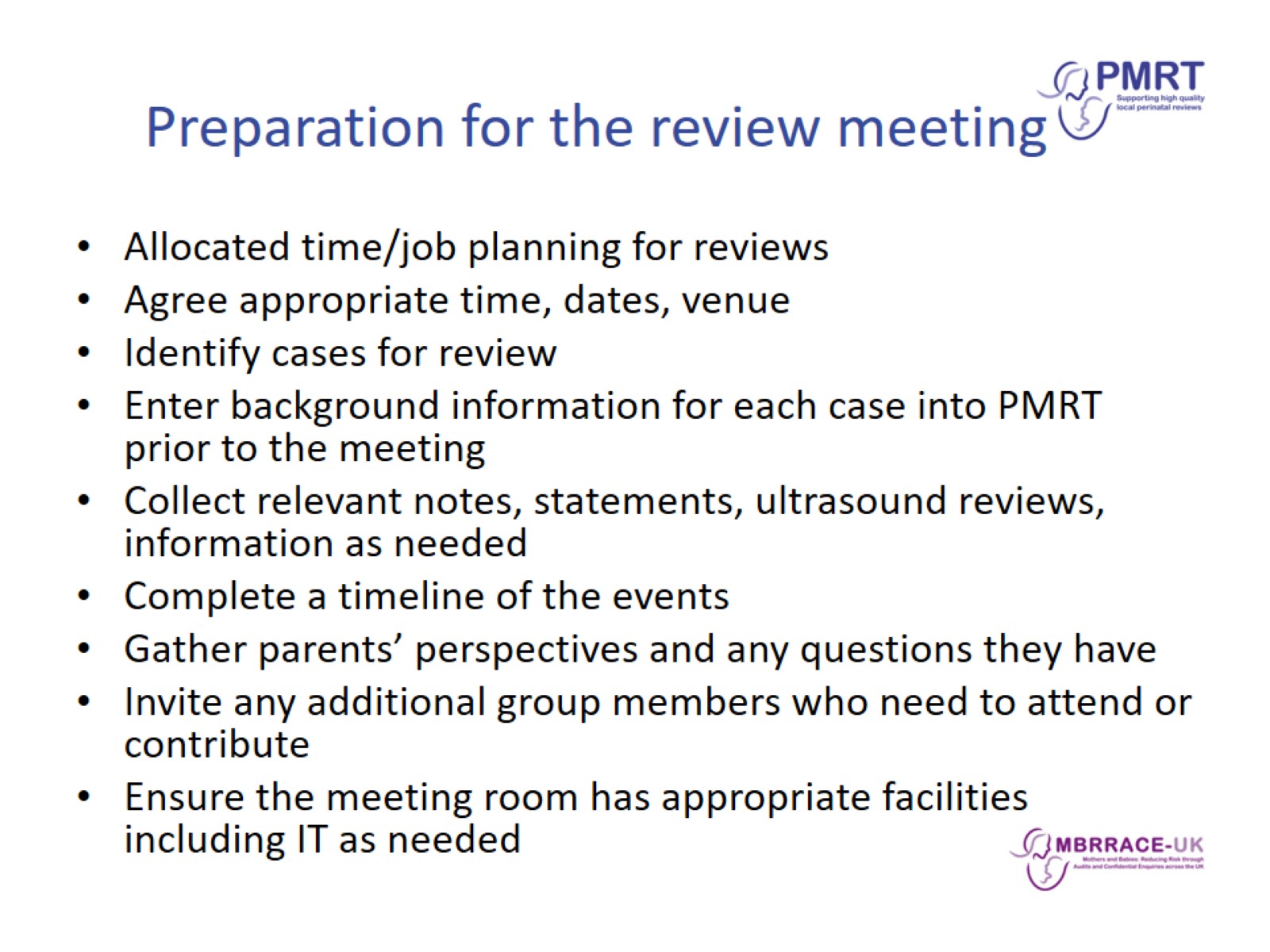 Preparation for the review meeting
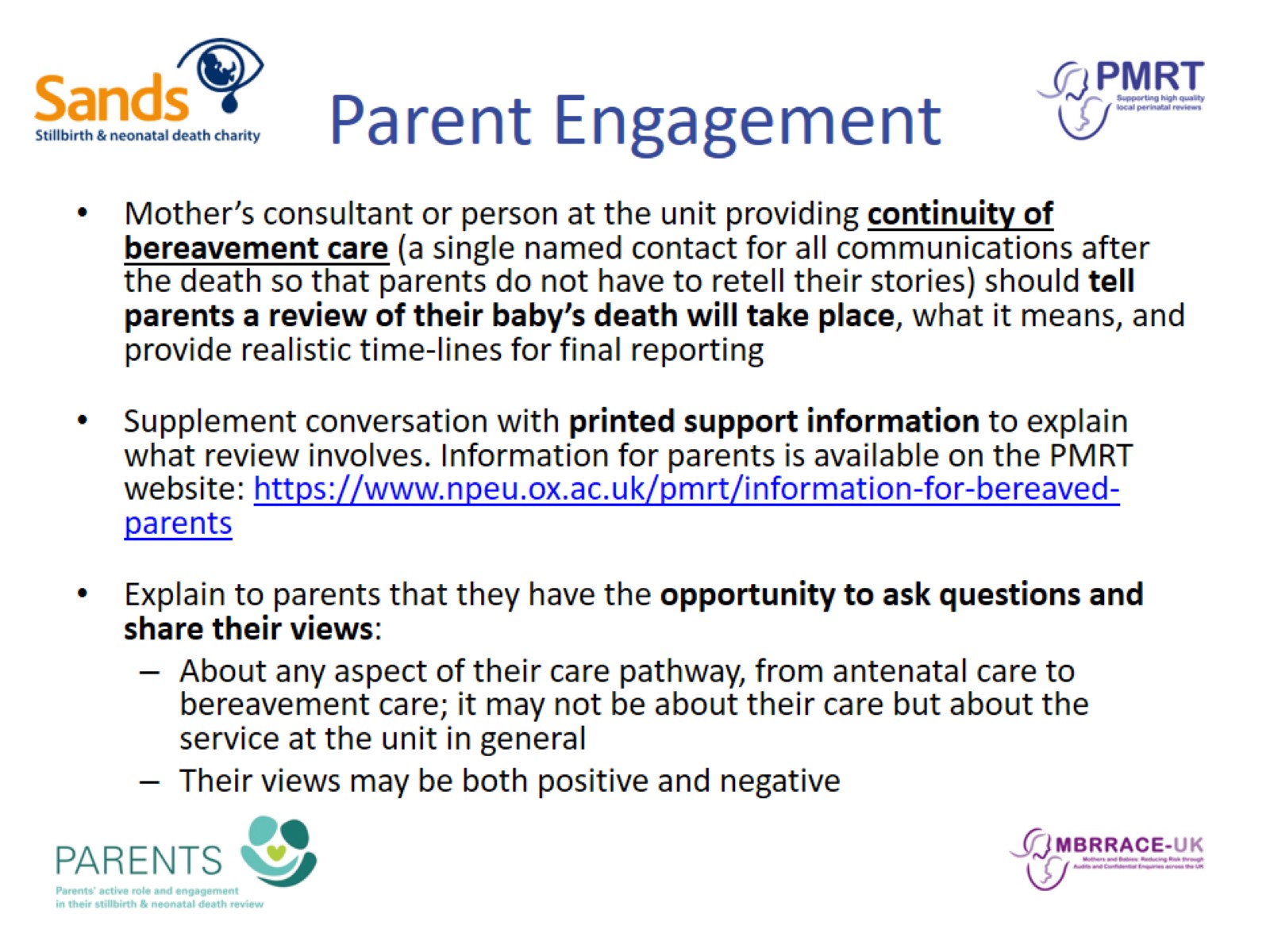 Parent Engagement
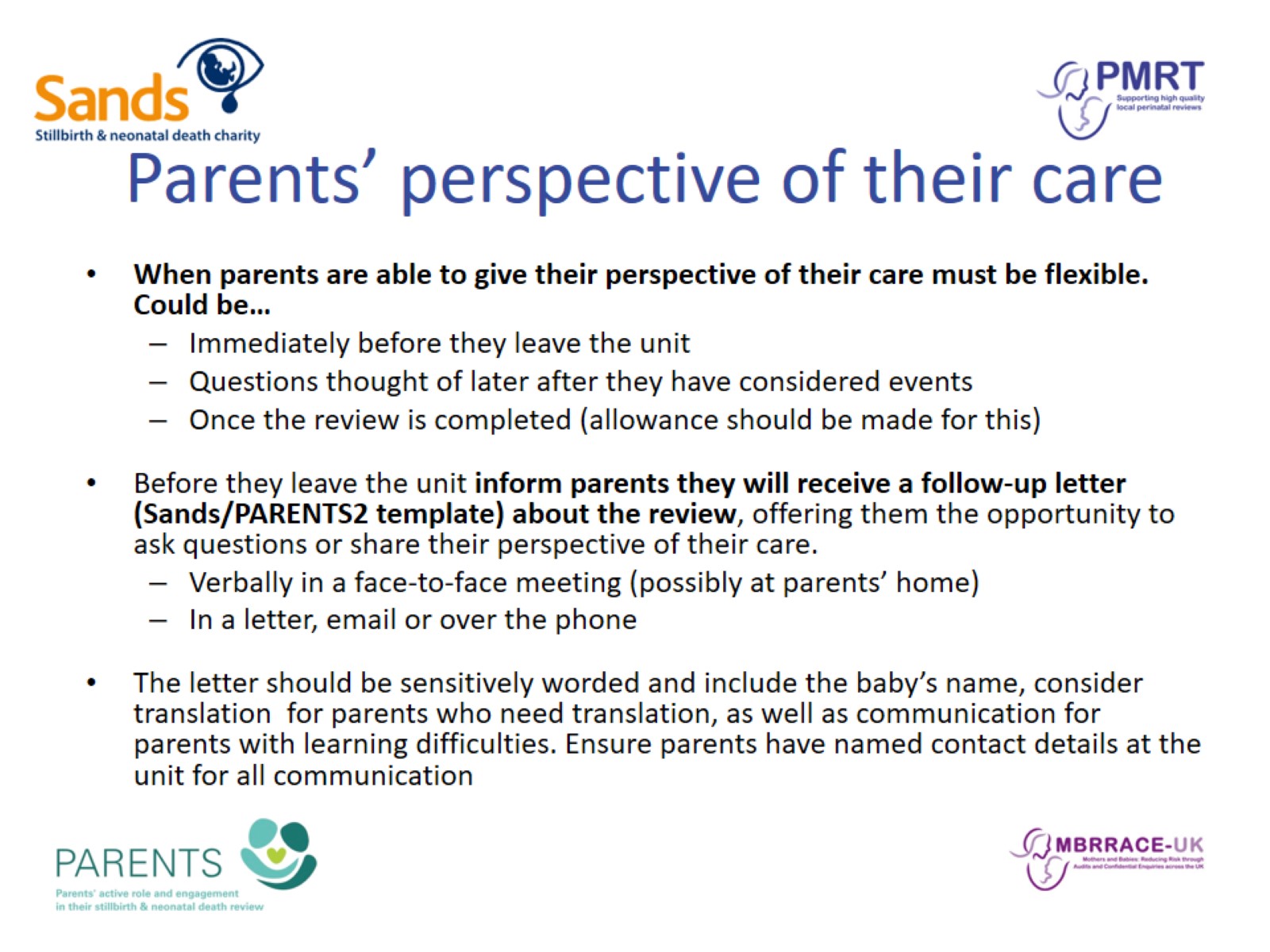 Parents’ perspective of their care
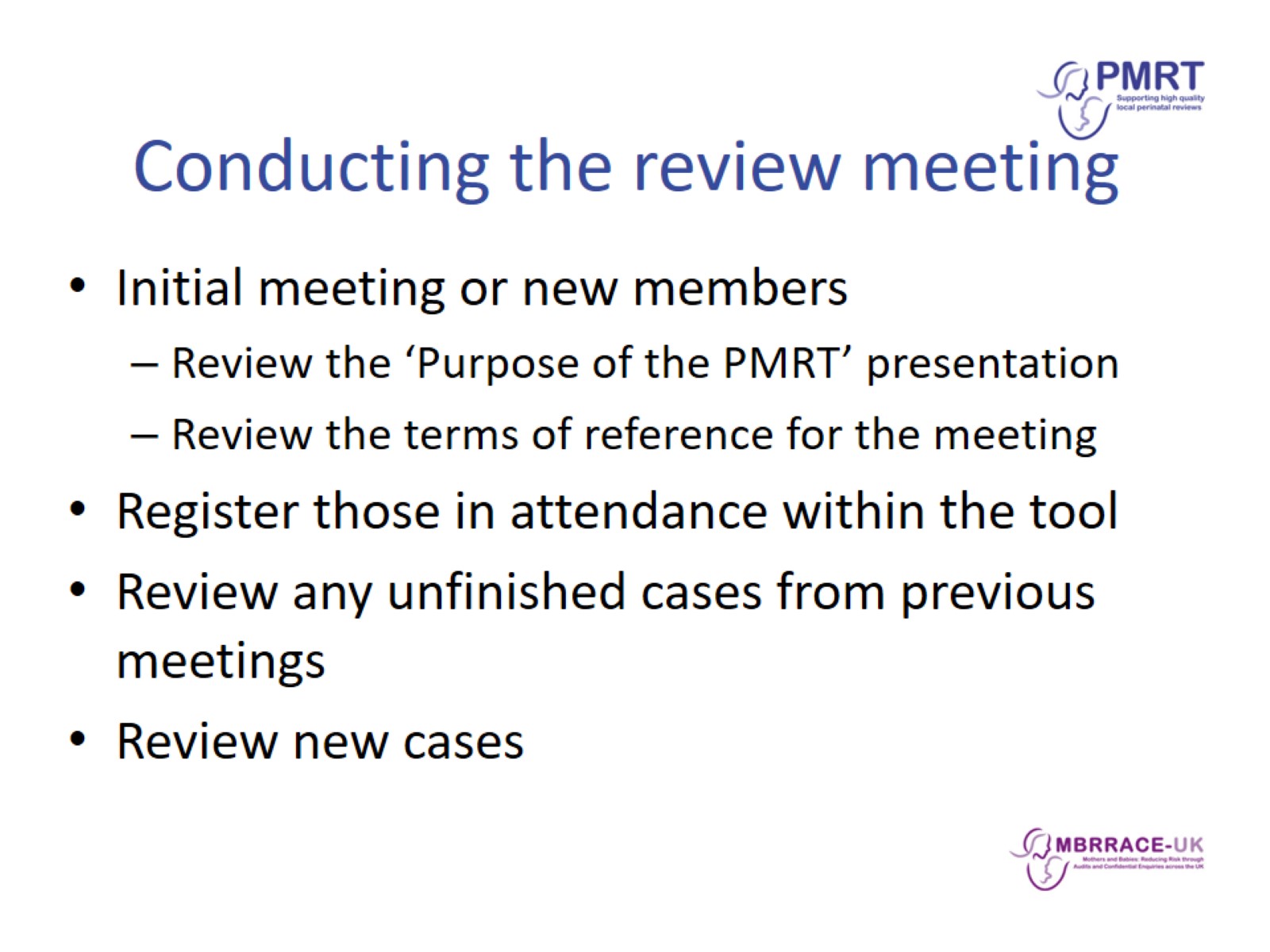 Conducting the review meeting
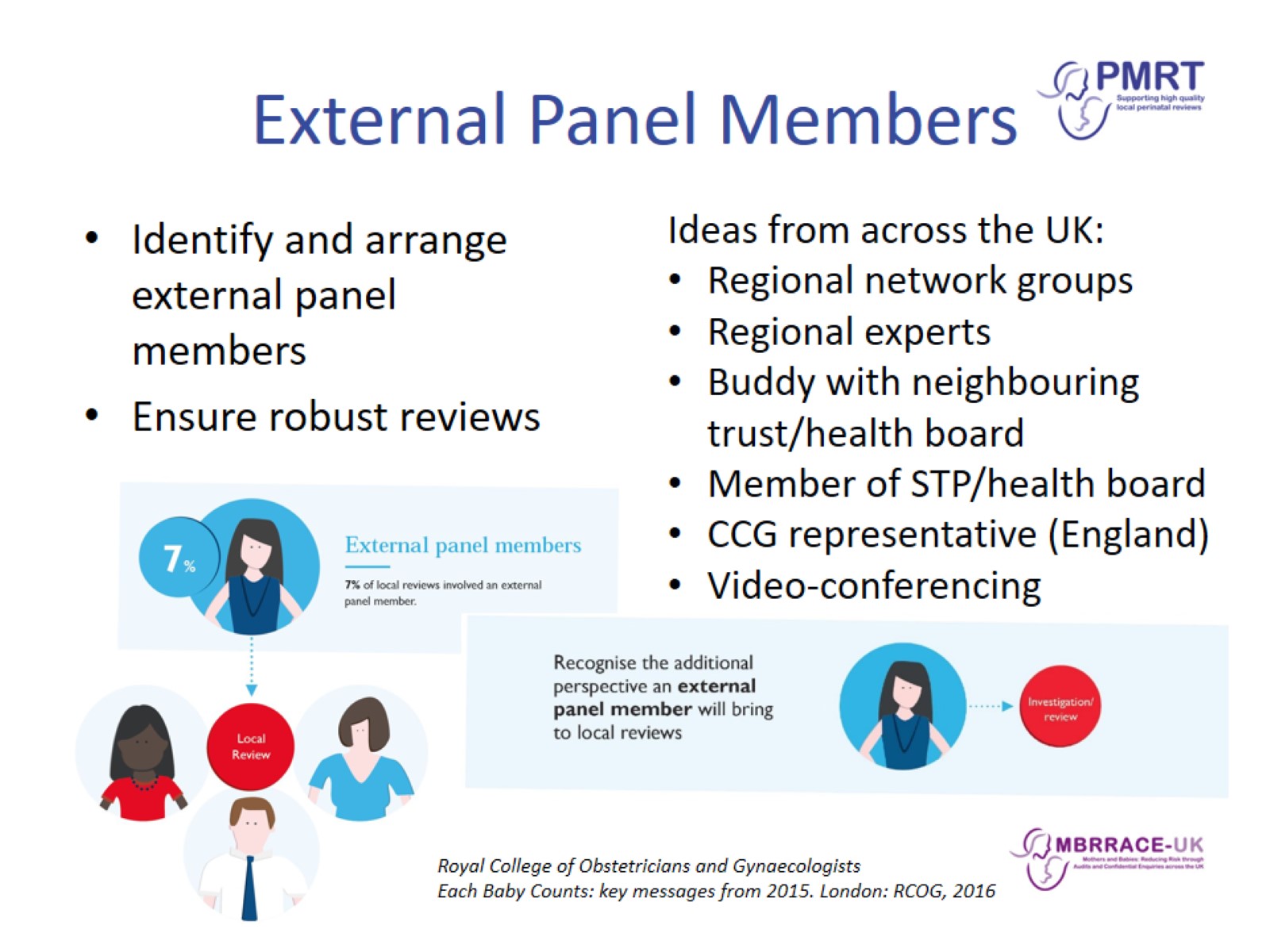 External Panel Members
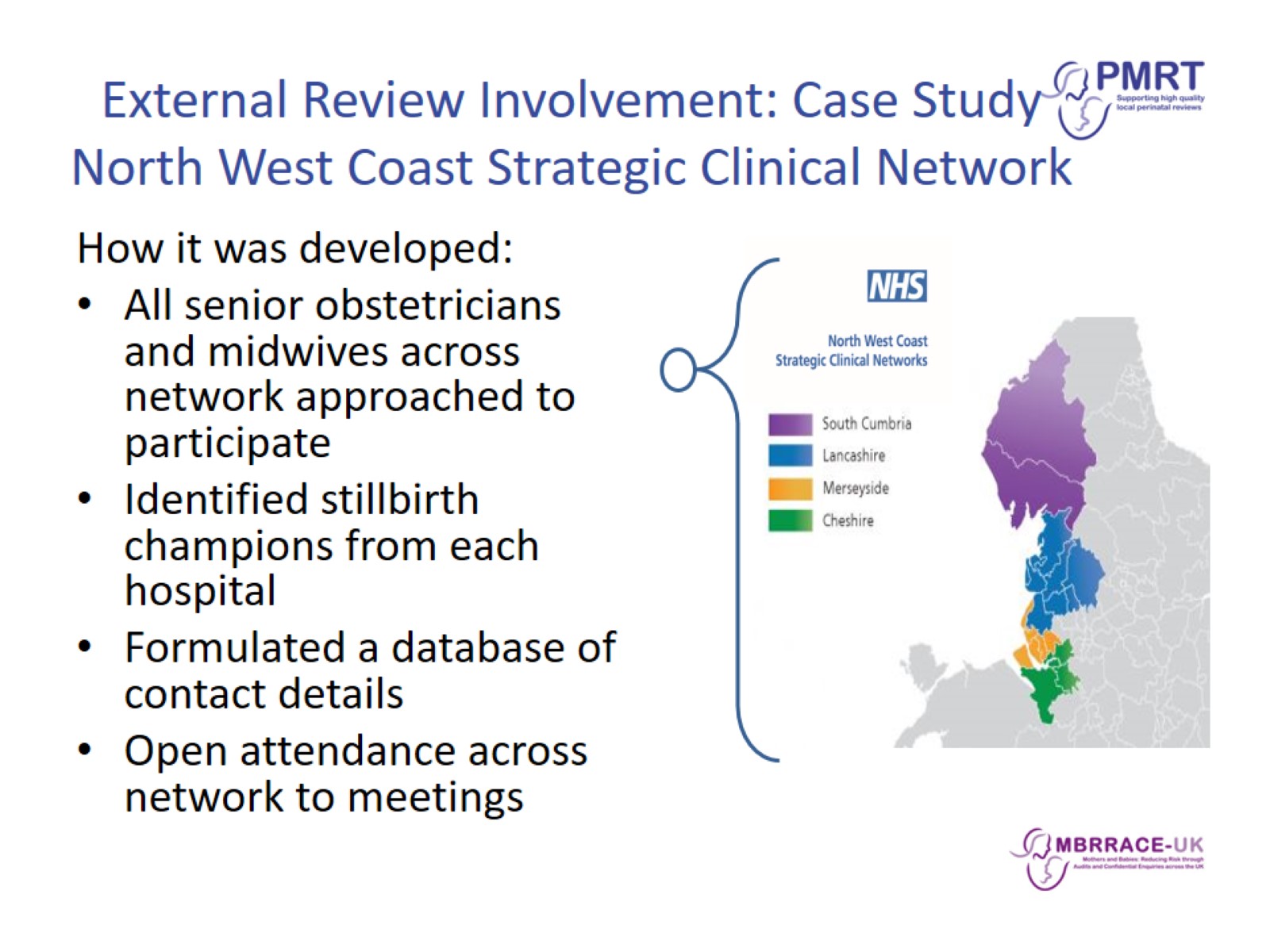 External Review Involvement: Case Study North West Coast Strategic Clinical Network
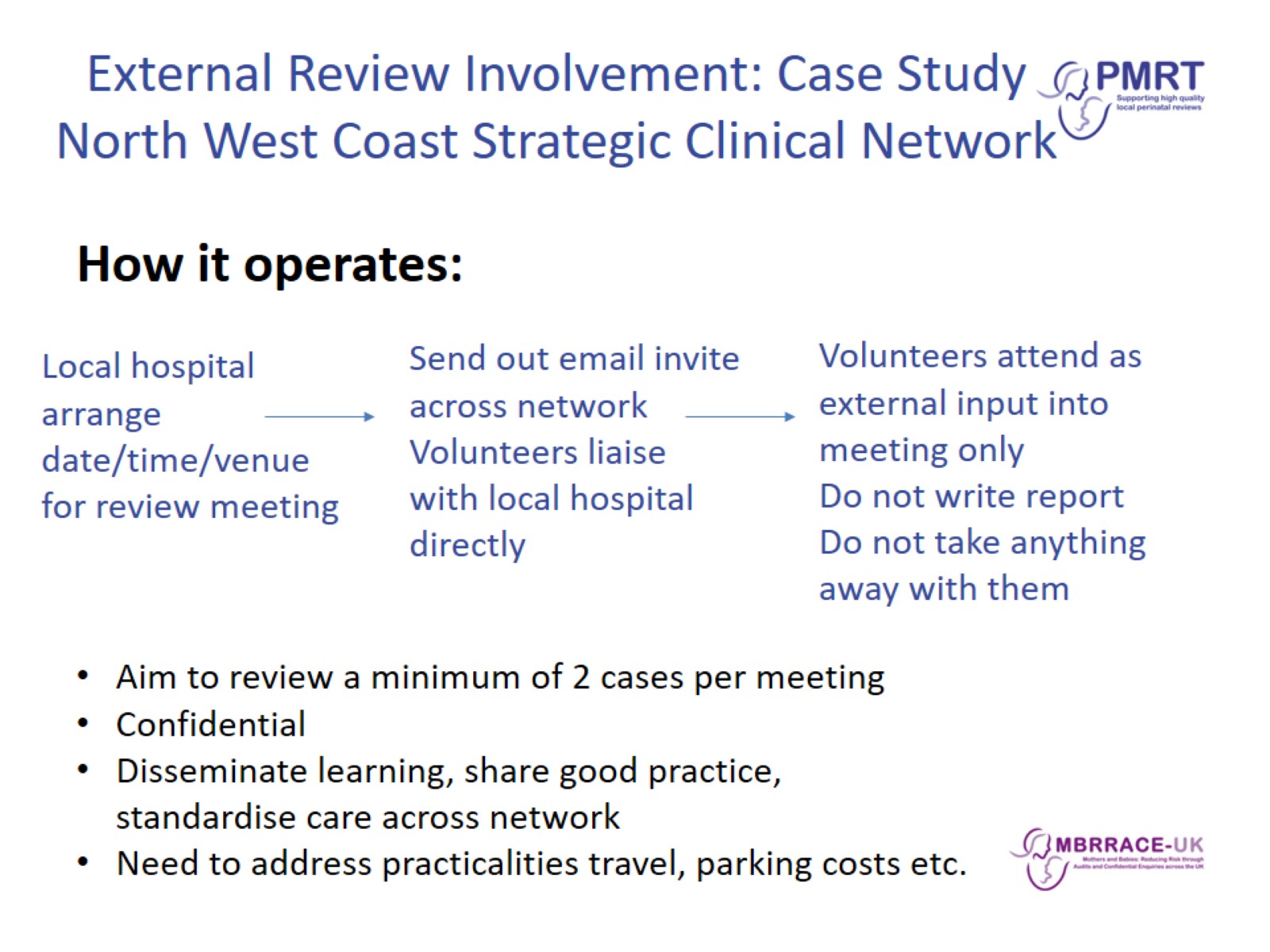 External Review Involvement: Case Study North West Coast Strategic Clinical Network
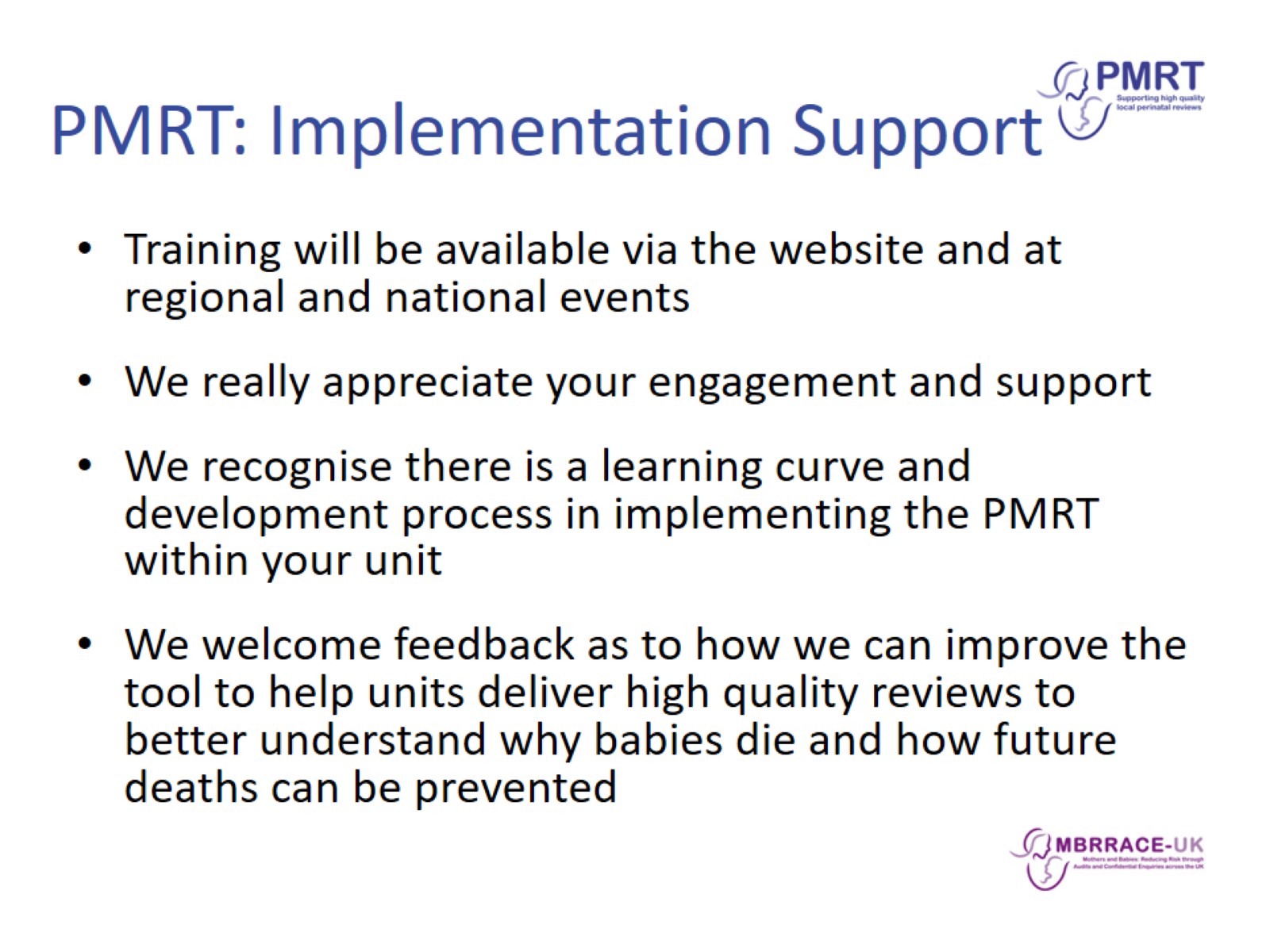 PMRT: Implementation Support
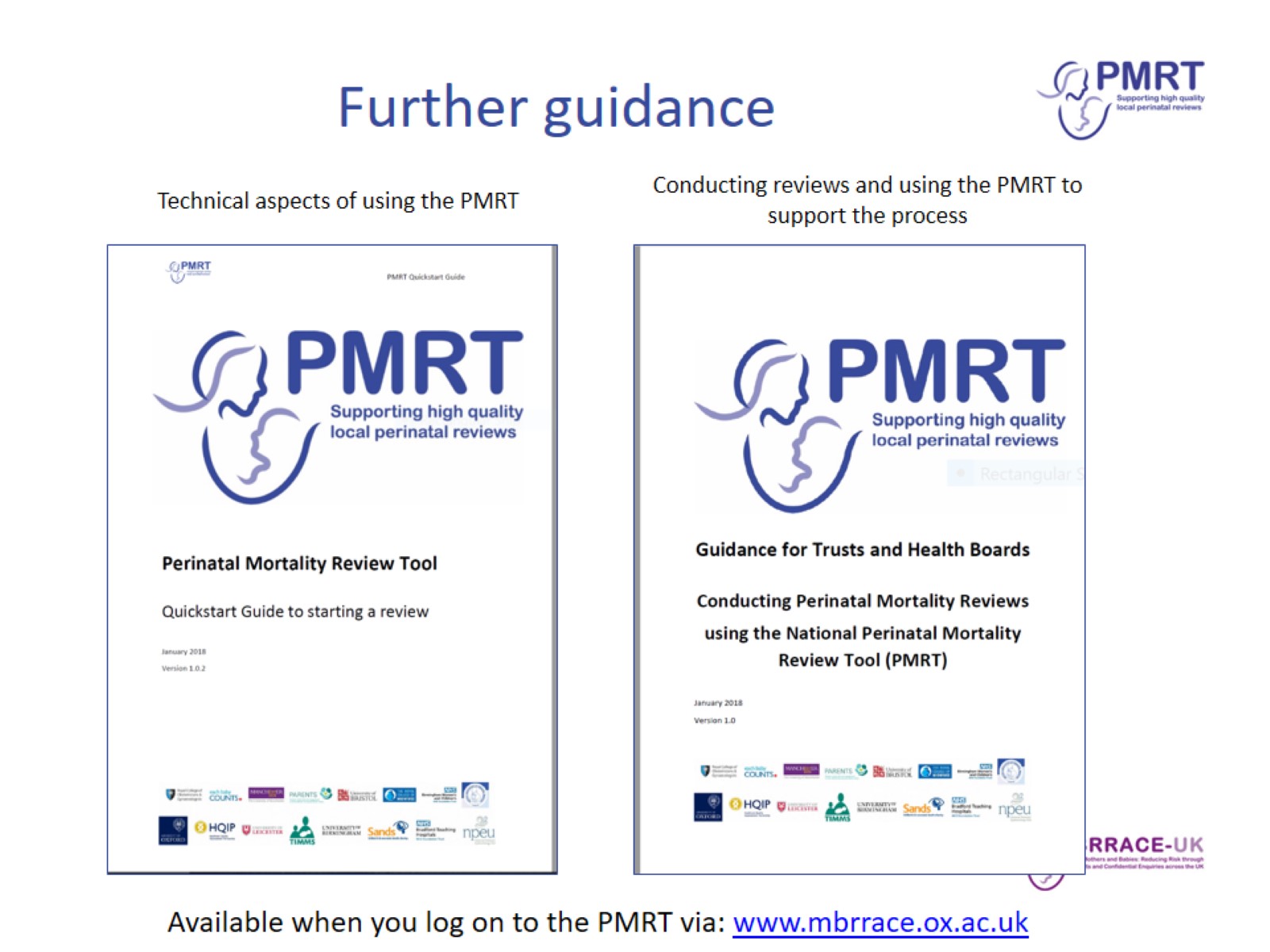 Further guidance
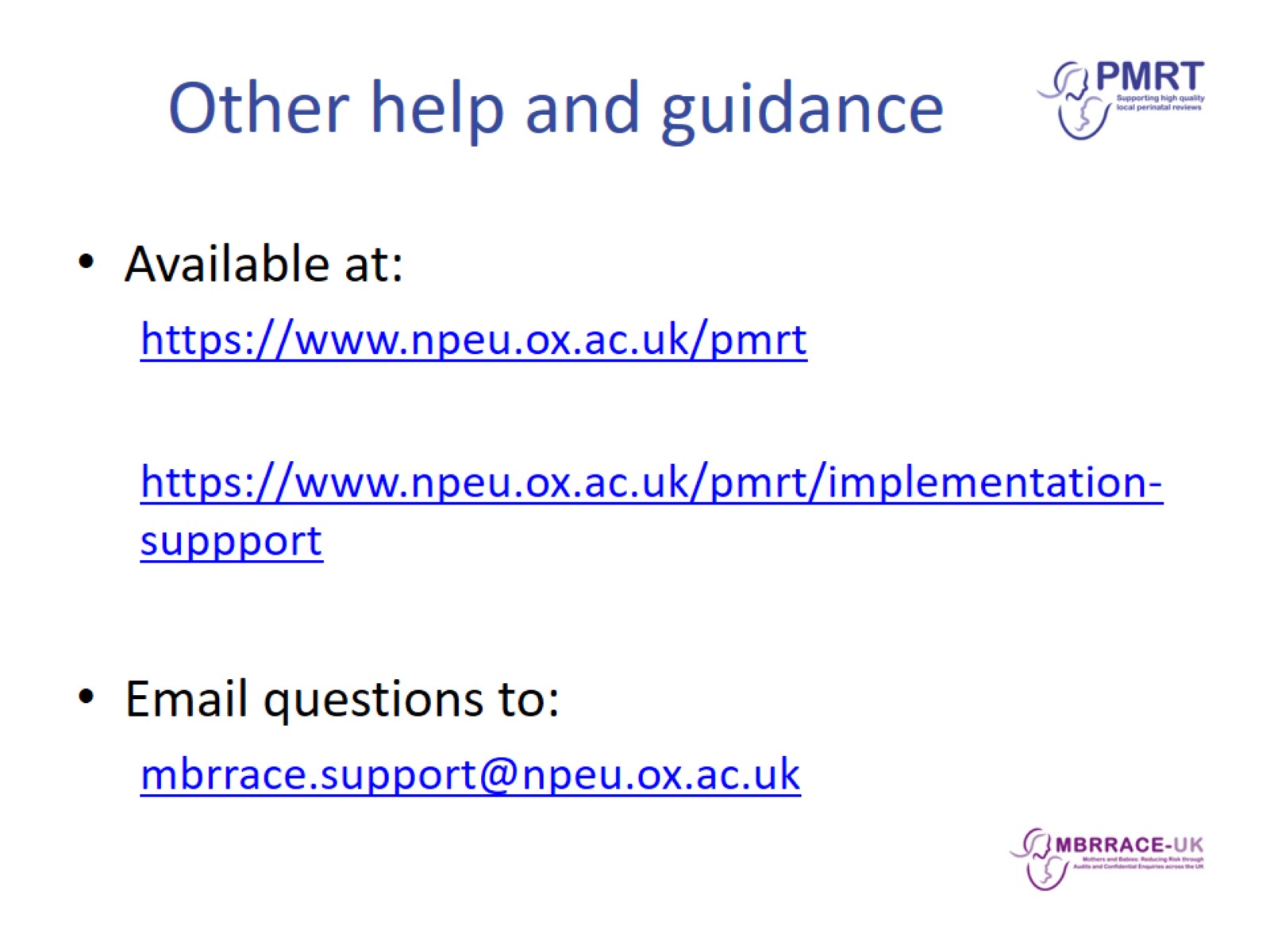 Other help and guidance